Chào mừng các em đến với tiết học
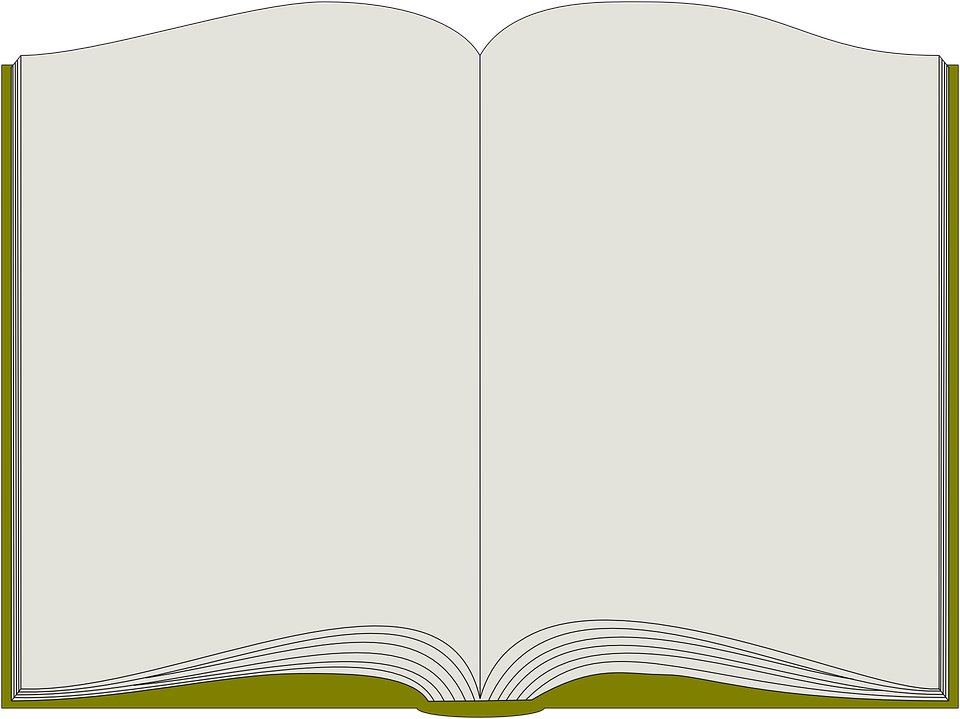 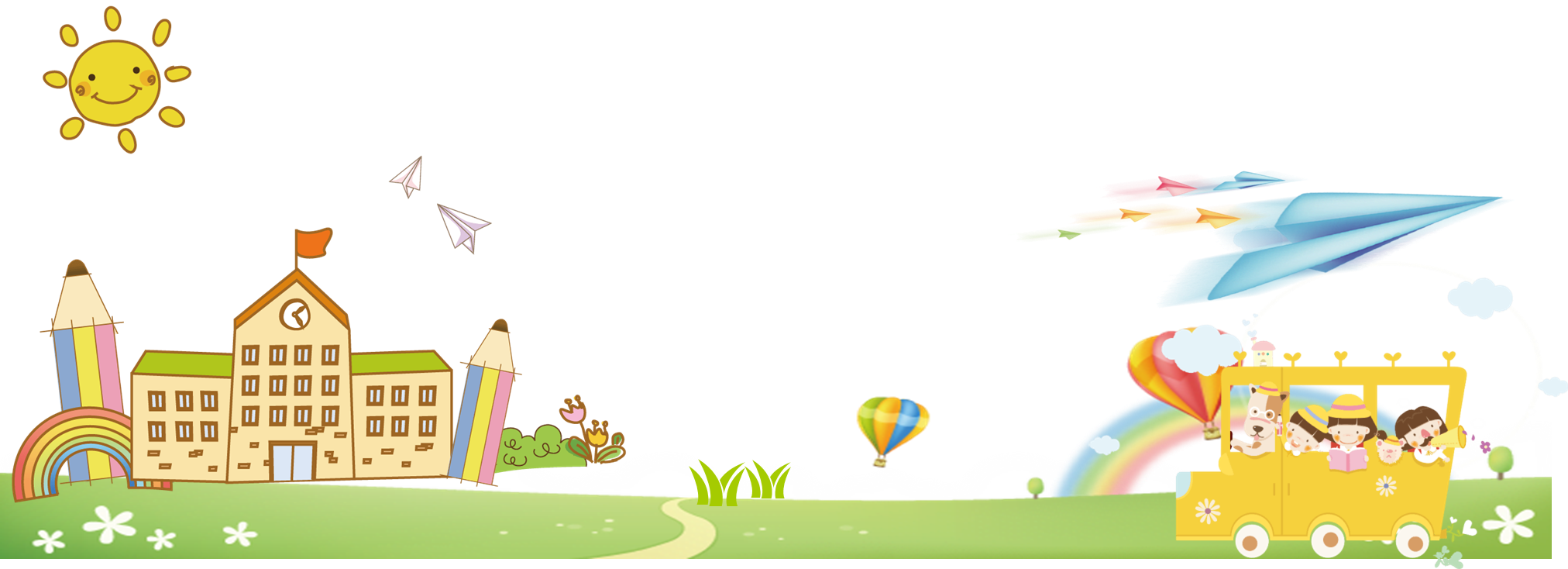 Tiếng Việt
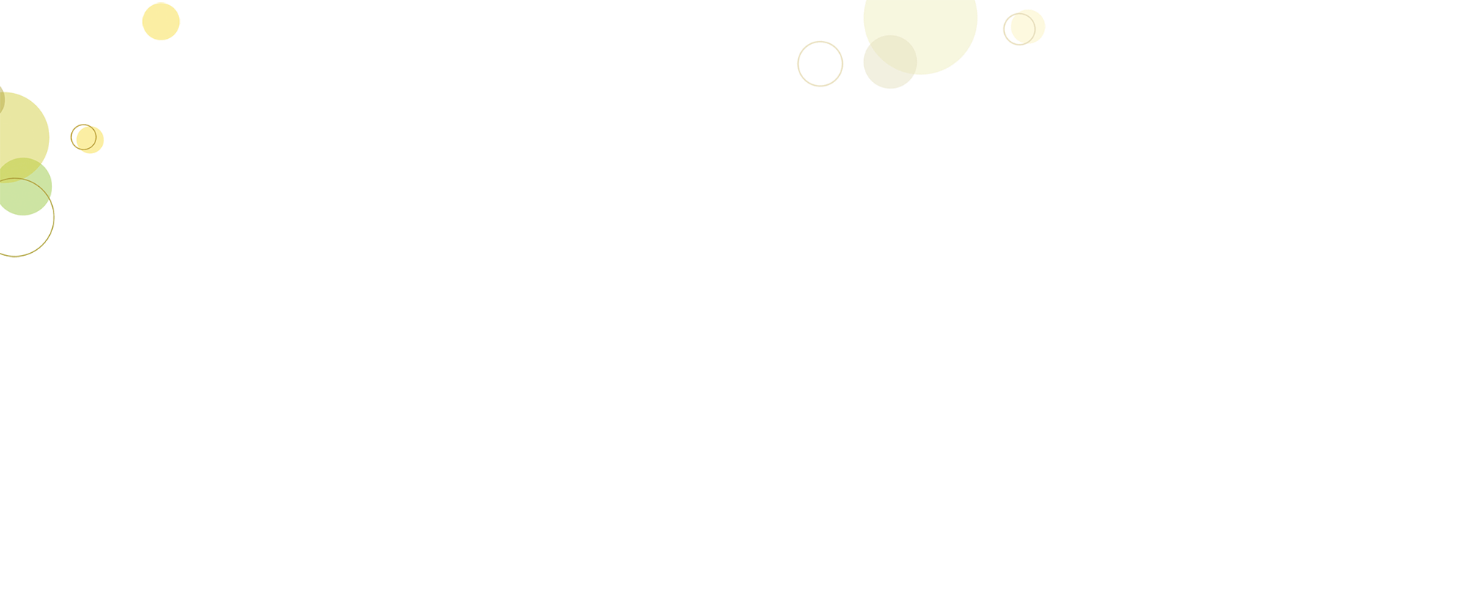 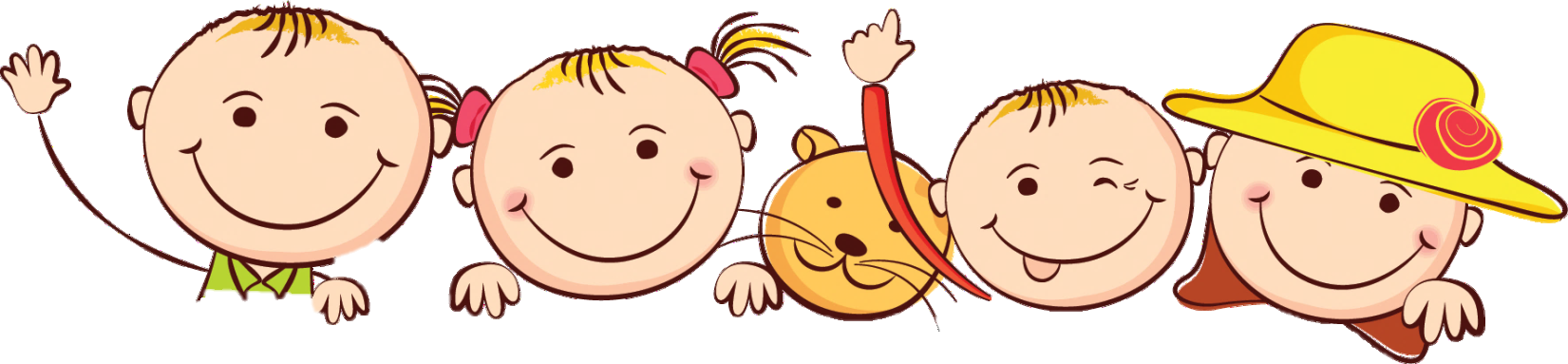 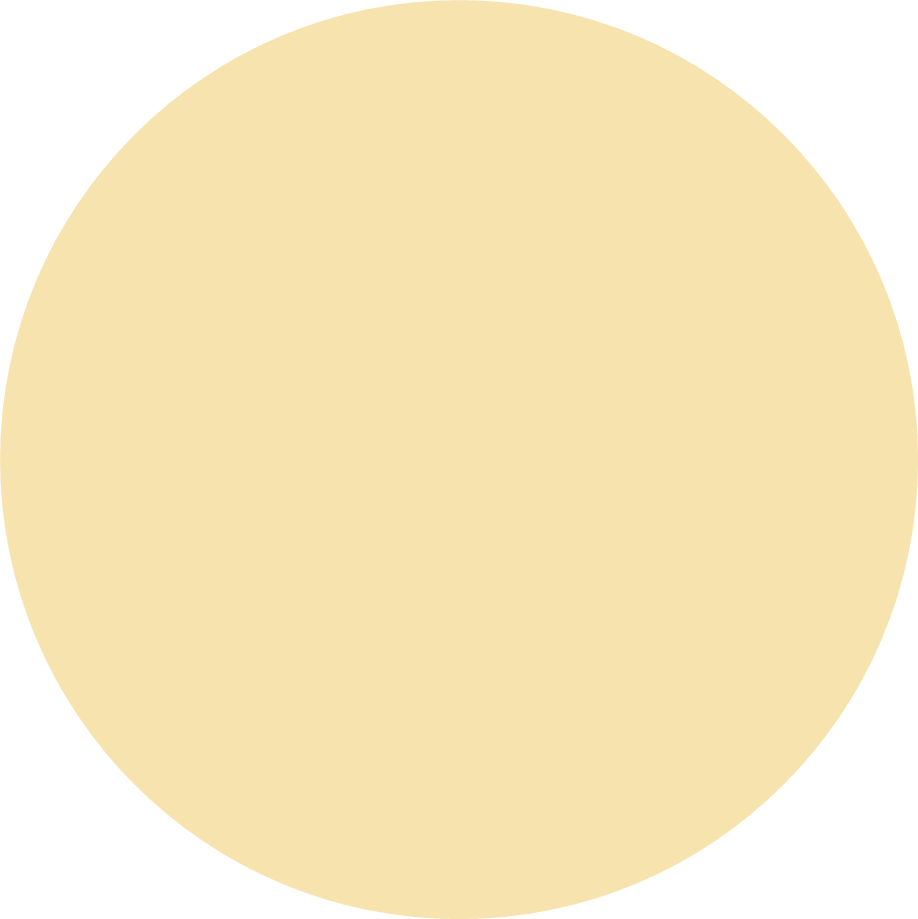 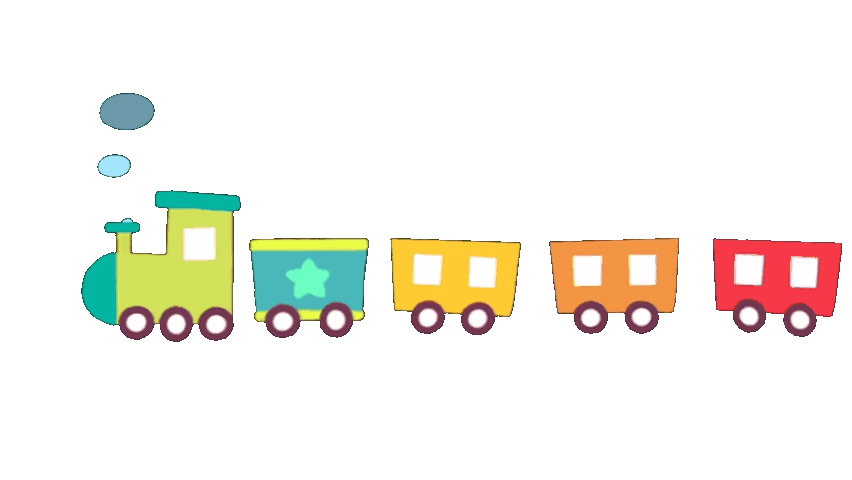 Khởi động
Giới thiệu tranh
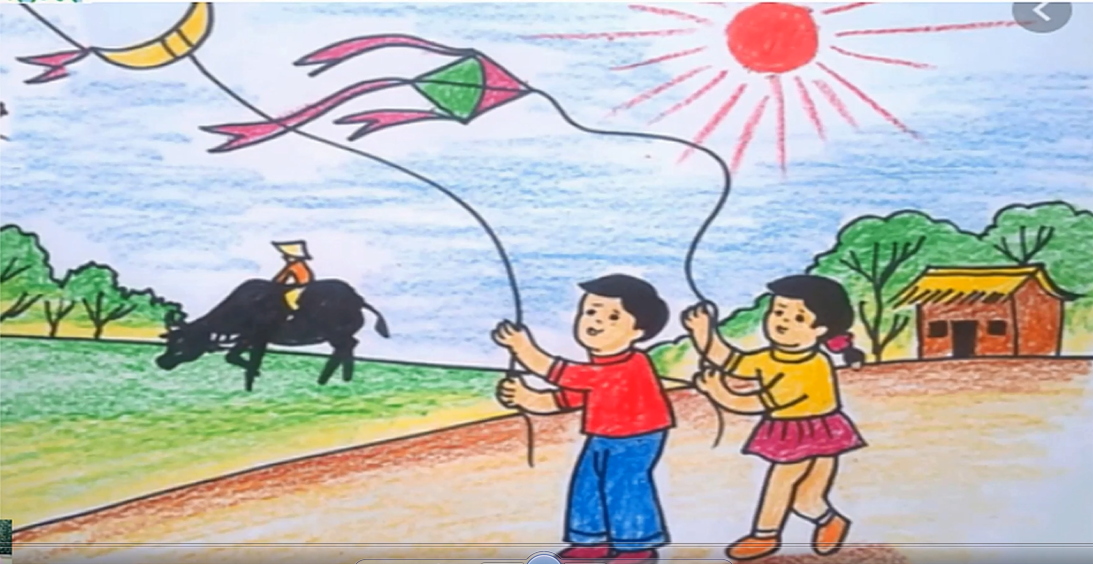 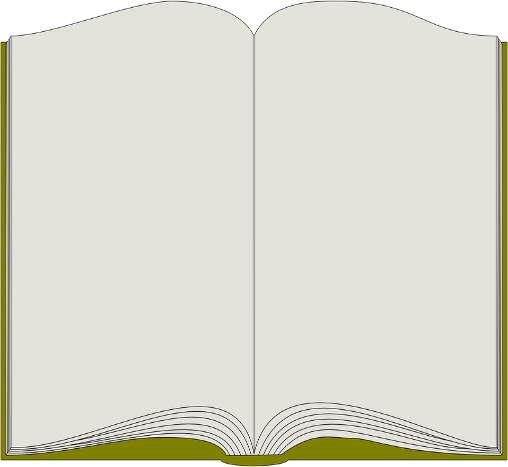 Tiếng việt
Bài 14: Em học vẽ
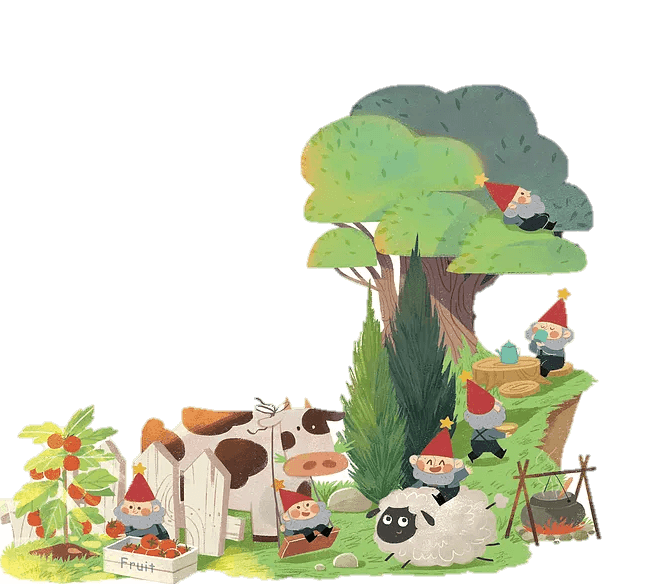 Tiết 1
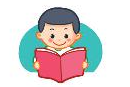 Em học vẽ
Đọc mẫu
a
ĐỌC
2
Vẽ biển cả trong lành
Có một con thuyền trắng
Giương cánh buồn đỏ thắm
Đang rẽ sóng ra khơi.
Hôm nay trong lớp học
Với giấy trắng, bút màu
Nắn nót em ngồi vẽ
Lung linh bầu trời sao.
Vẽ ông trăng trên cao
Rải ánh vàng đầy ngõ
Vẽ cánh diều no gió
Vi vu giữa trời xanh.
Vẽ cả ông mặt trời
Và những chùm hoa phượng
Trên sân trường lộng gió
Gọi ve về râm ran.
Em học vẽ
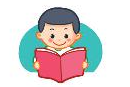 a
Hôm nay trong lớp học
Với giấy trắng, bút màu
Nắn nót em ngồi vẽ
Lung linh bầu trời sao.
Vẽ biển cả trong lành
Có một con thuyền trắng
Giương cánh buồn đỏ thắm
Đang rẽ sóng ra khơi.
Đọc 
nối
 tiếp câu
ĐỌC
2
Vẽ ông trăng trên cao
Rải ánh vàng đầy ngõ
Vẽ cánh diều no gió
Vi vu giữa trời xanh.
Vẽ cả ông mặt trời
Và những chùm hoa phượng
Trên sân trường lộng gió
Gọi ve về râm ran.
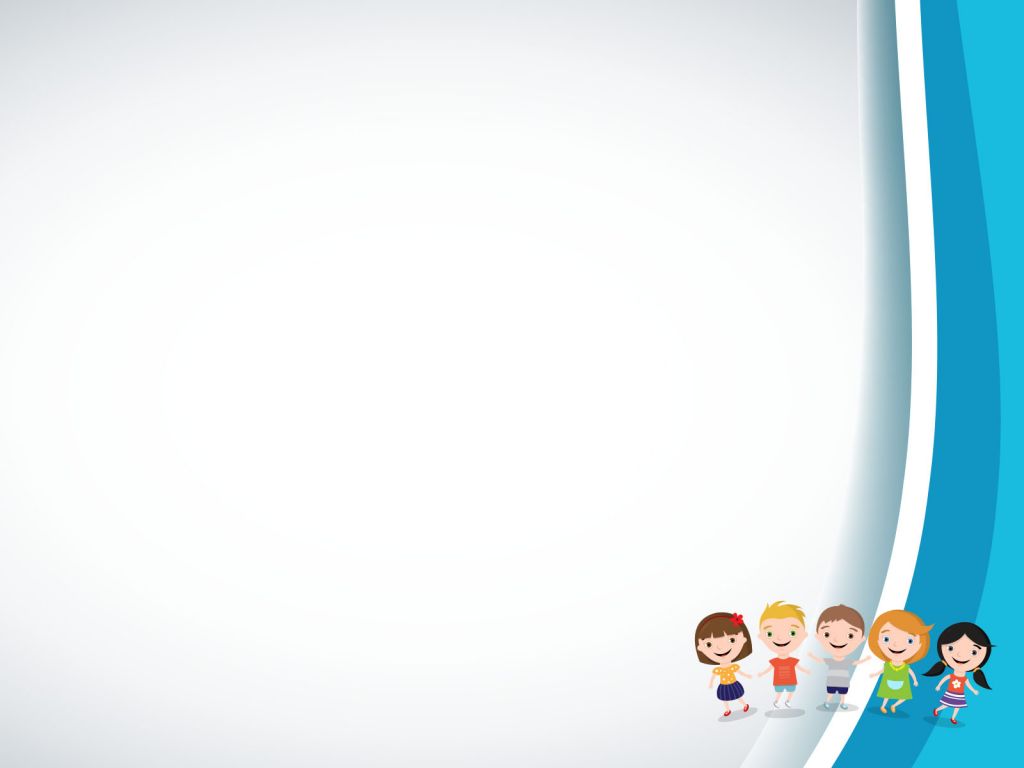 Luyện đọc từ khó
lung linh, nắn nót, cánh diều, ông trăng,
rải ánh vàng, rẽ sóng, râm ran
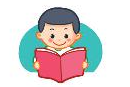 Em học vẽ
Đọc 
nối
 tiếp đoạn
1.
3.
Hôm nay trong lớp học
Với giấy trắng, bút màu
Nắn nót em ngồi vẽ
Lung linh bầu trời sao.
Vẽ biển cả trong lành
Có một con thuyền trắng
Giương cánh buồn đỏ thắm
Đang rẽ sóng ra khơi.
ĐỌC
2
2.
4.
Vẽ cả ông mặt trời
Và những chùm hoa phượng
Trên sân trường lộng gió
Gọi ve về râm ran.
Vẽ ông trăng trên cao
Rải ánh vàng đầy ngõ
Vẽ cánh diều no gió
Vi vu giữa trời xanh.
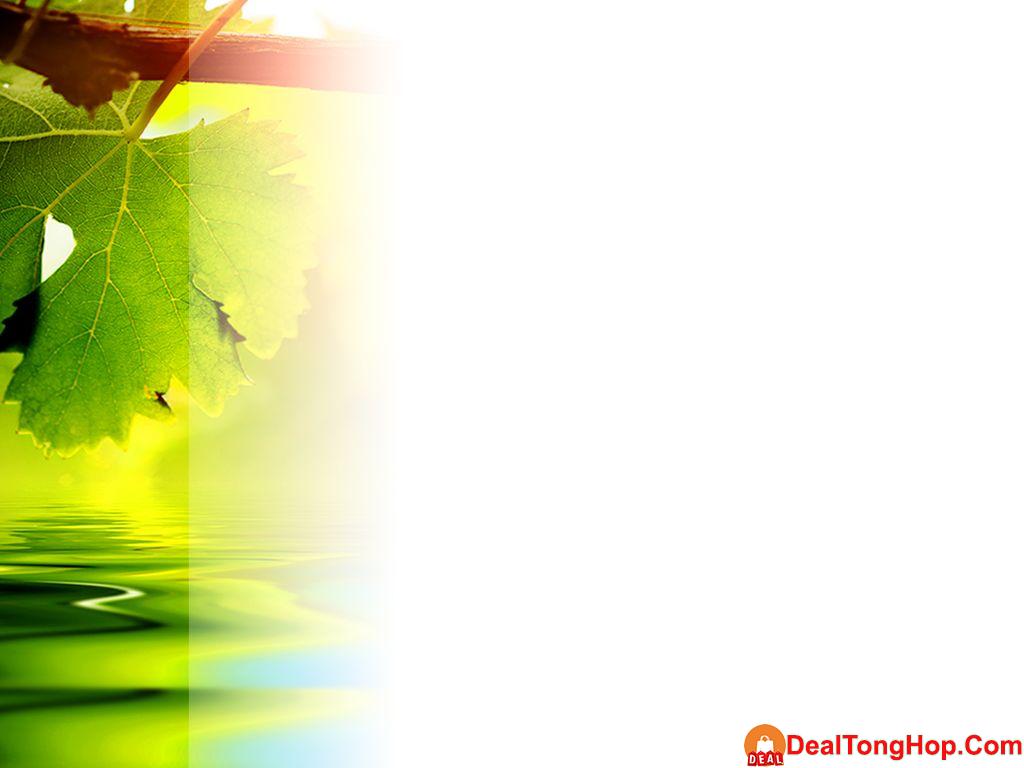 Đọc toàn bài
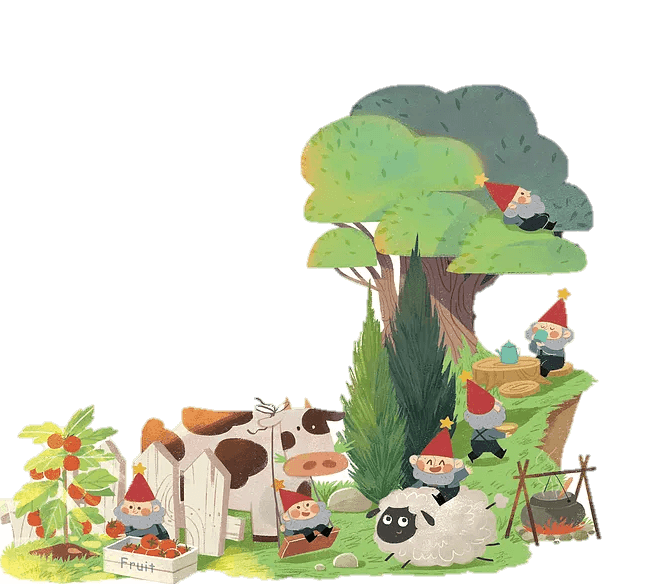 Tiết 2
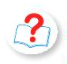 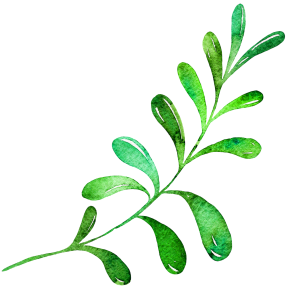 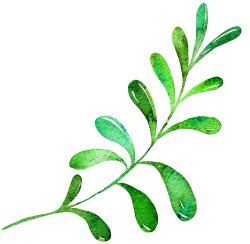 1. Bạn nhỏ vẽ những gì trong bức tranh bầu trời đêm?
Bạn nhỏ vẽ ông trăng và cánh diều trong bức tranh bầu trời đêm.
Trả lời câu hỏi
2. Bức tranh cảnh biển của bạn nhỏ có gì đẹp?
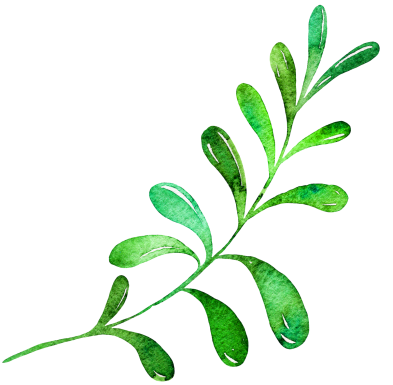 Bức tranh cảnh biển của bạn nhỏ có một con thuyền đang rẽ sóng ra khơi.
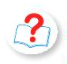 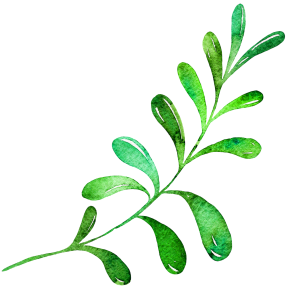 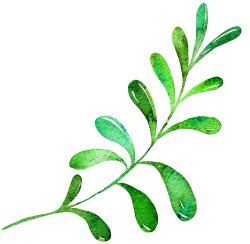 3. Đọc khổ thơ tương ứng với bức tranh dưới đây:
Khổ thơ tương ứng với bức tranh: khổ 4
Trả lời câu hỏi
4. Tìm tiếng cùng vần ở cuối các dòng thơ.
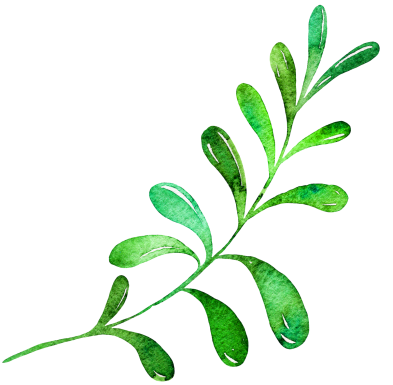 Tiếng cùng vần ở cuối các dòng thơ: sao-cao, ngõ-gió, trắng-thắm, xanh-lành, khơi-trời, đỏ - gió.
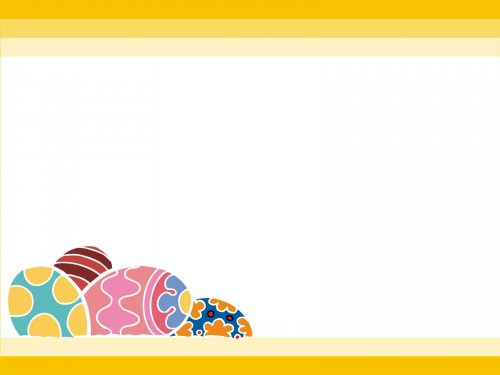 Luyện đọc lại
Học thuộc lòng hai
 khổ thơ em thích
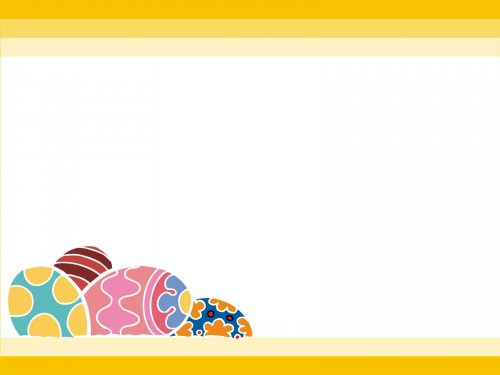 Luyện tập theo văn bản đọc
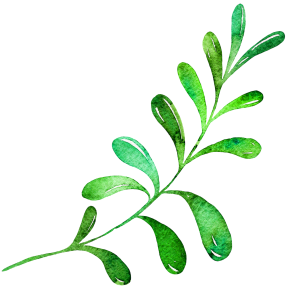 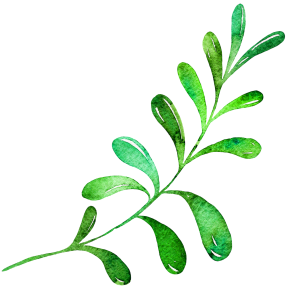 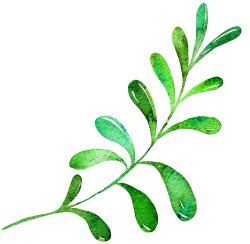 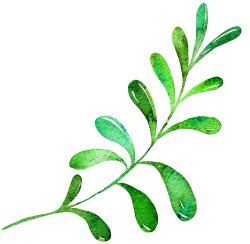 Câu 1. Tìm trong bài thơ những từ ngữ chỉ sự vật.
Những từ ngữ chỉ sự vật trong bài thơ: giấy trắng, bút màu, bầu trời, sao
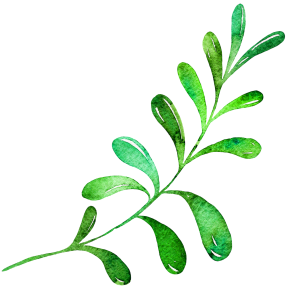 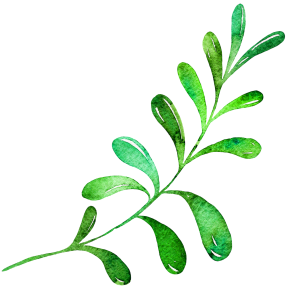 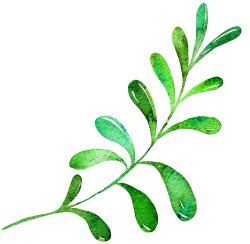 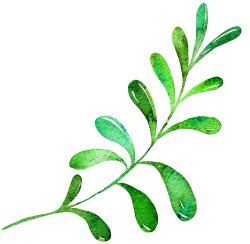 2. Đặt 1 câu nêu đặc điểm với 1 trong 3 từ: lung linh, vi vu, râm ran.
Mẫu: Bầu trời sao lung linh.
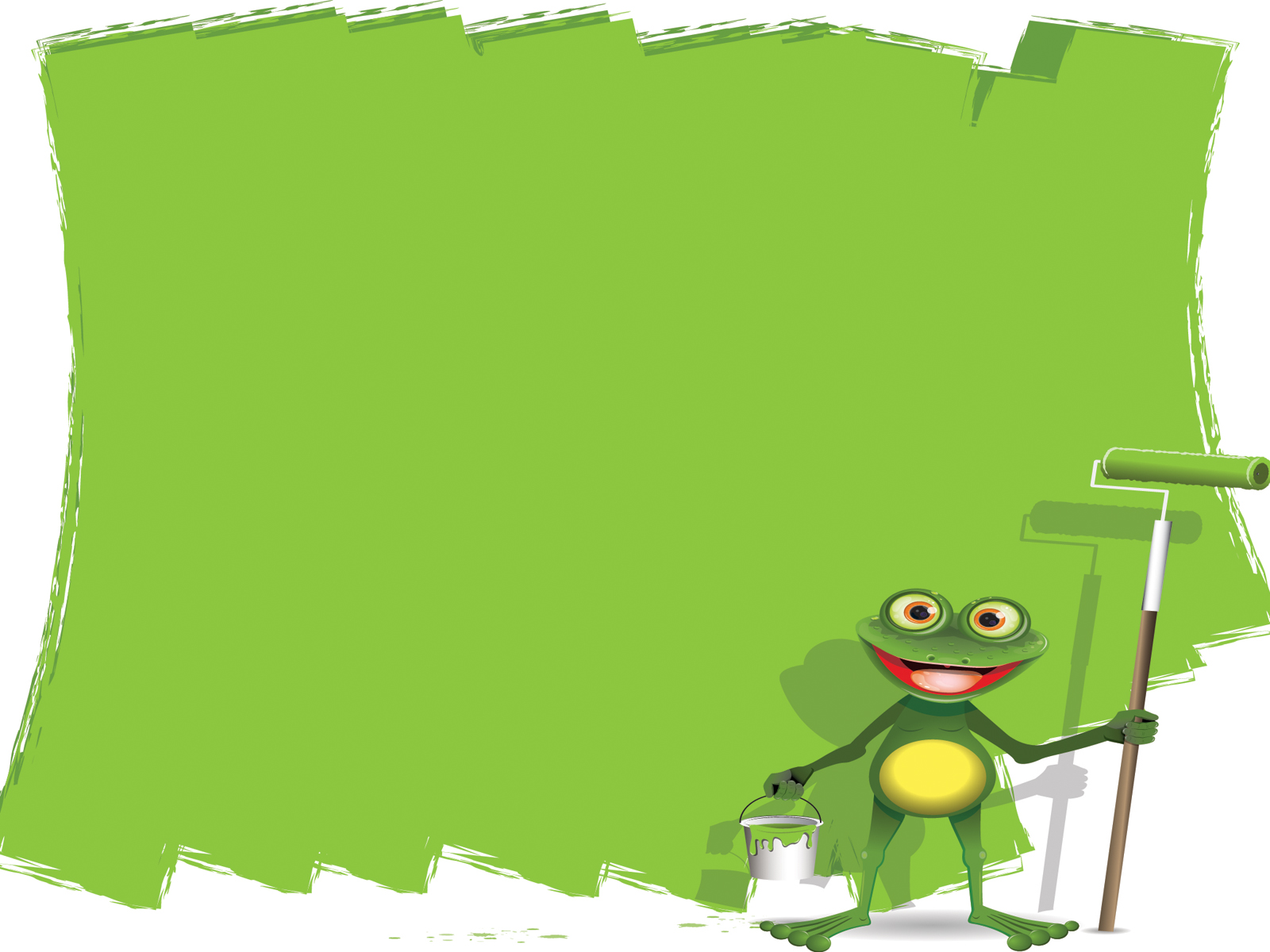 Củng cố, dặn dò
Sau bài học hôm nay, em có cảm nhận hay ý kiến gì không?